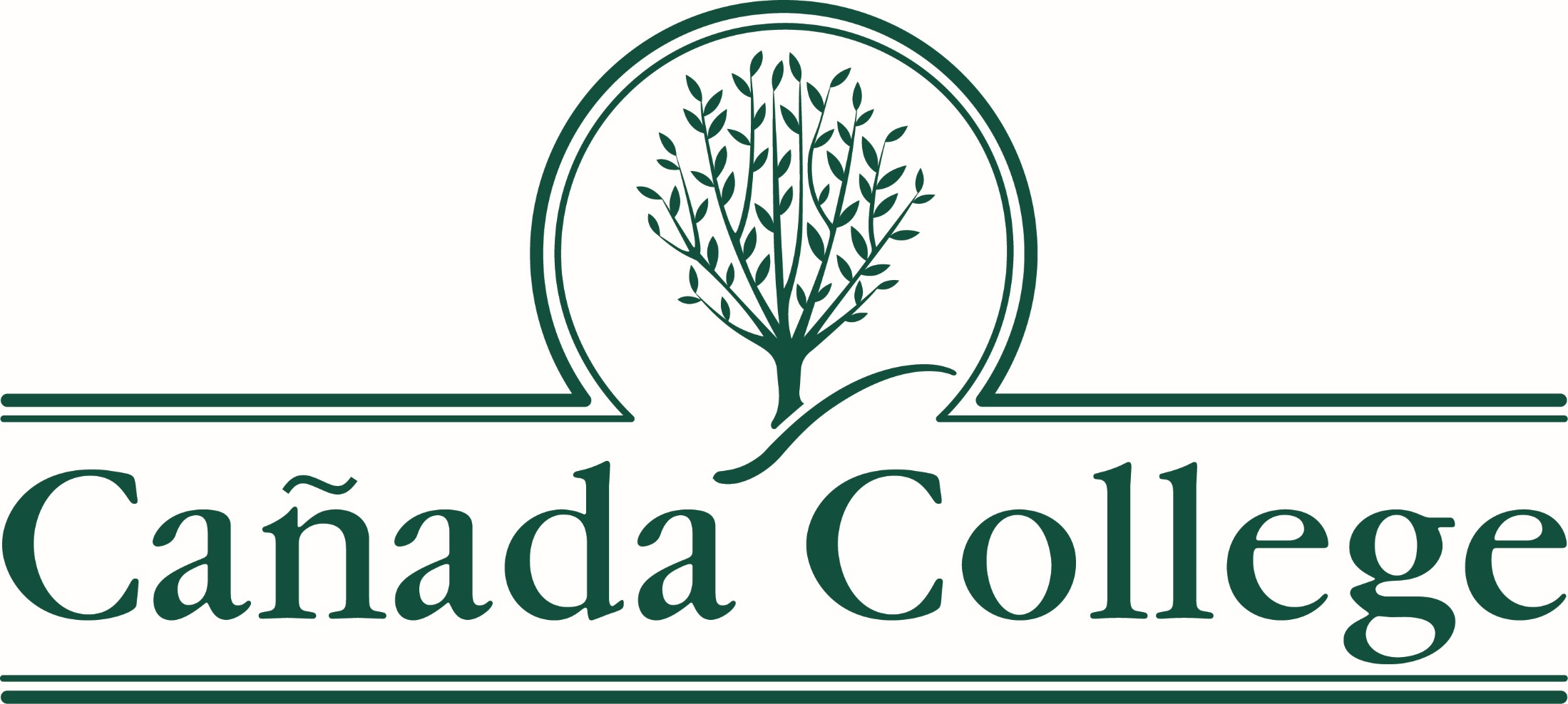 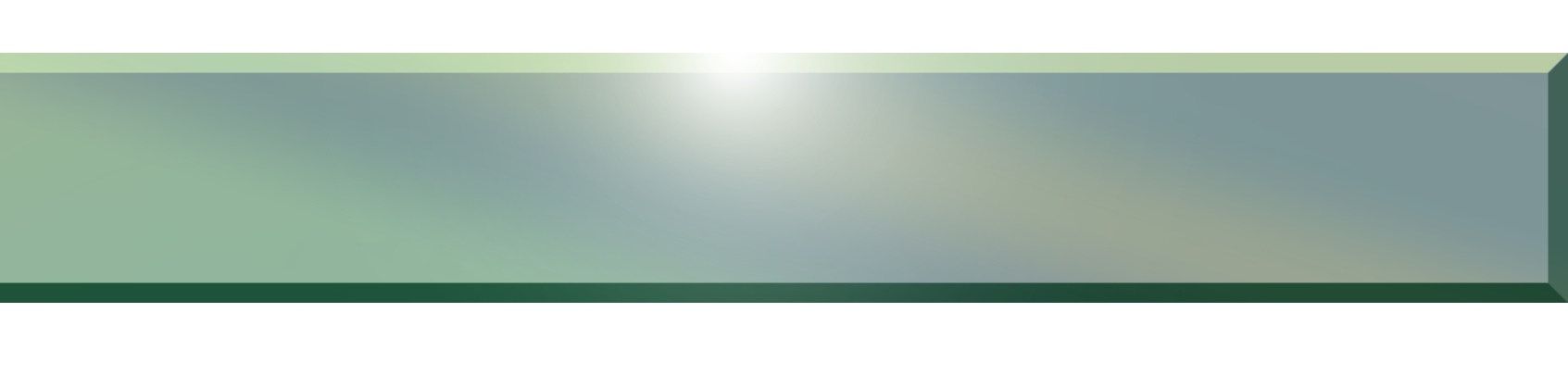 Human Services Program Summary
Program Overview
Contribution to College Mission and to the District
Program Strengths
Program Challenges
Advisory Board 
Response to Program Review Feedback
Action Plan 2017-2018
New Marketing Efforts
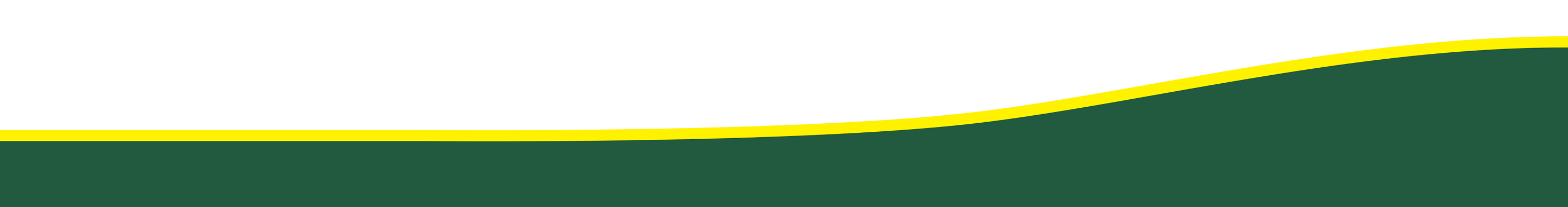 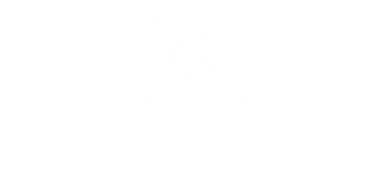 Overview of the Human Services Program
Established in 1998.  Designed to train County of San Mateo Human          Services worker and students in strength-based approach.

 Structured with certificate ladder to A.S. including the following    Certificates of Achievement: Human Services,  Community Health Worker, Promotor Education and Employment Project and the Family Development -Area of Specialization.

 Core Courses:  Introduction to Human Services, Introduction to Counseling and Interviewing, Introduction to Case Management
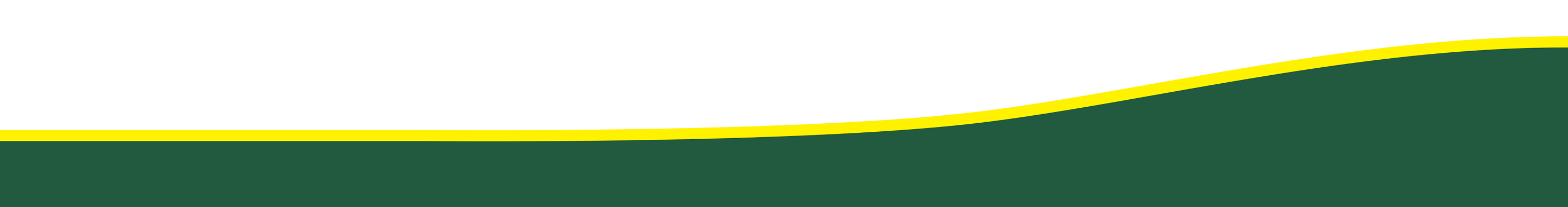 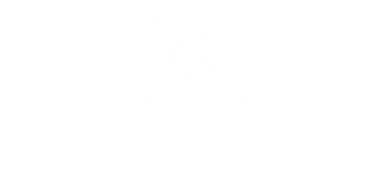 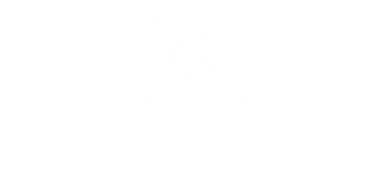 Contribution to the Mission of the College & the District
We are a career/occupational program that encourages transfer and “works in cooperation with business, industry…and public services agencies.”  Our program cultivates in our students the ability to think critically and creatively and communicate effectively.”

 We educate students “in the strength- based philosophy of helping individuals and families in need…producing future practitioners…who are committed advocates for their clients, teaching and empowering the populations they work with…in our diverse local communities.”
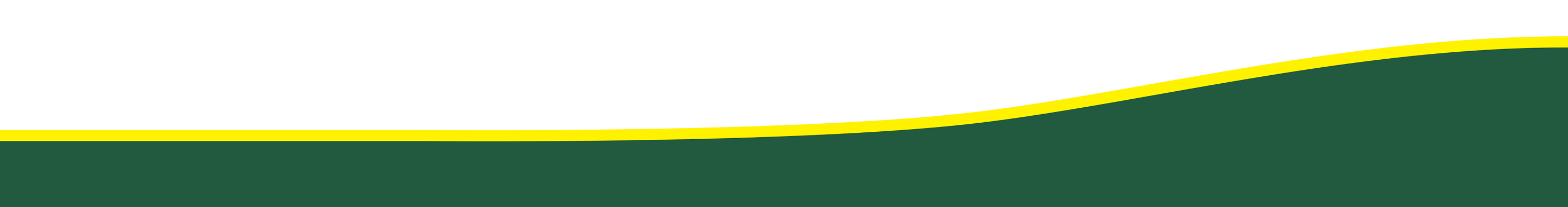 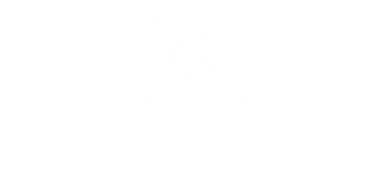 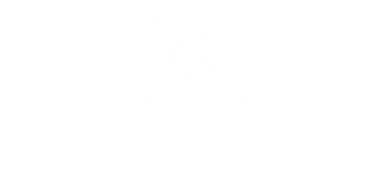 Program Strengths
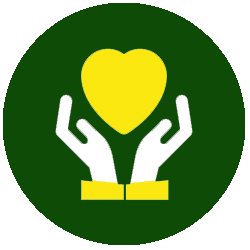 Motivated, enthusiastic, committed students
 Faculty who are experienced practitioners in the field
 Community relationships of long duration
 The only community college-based Human Services program in the county
 Strong Workforce Program funding
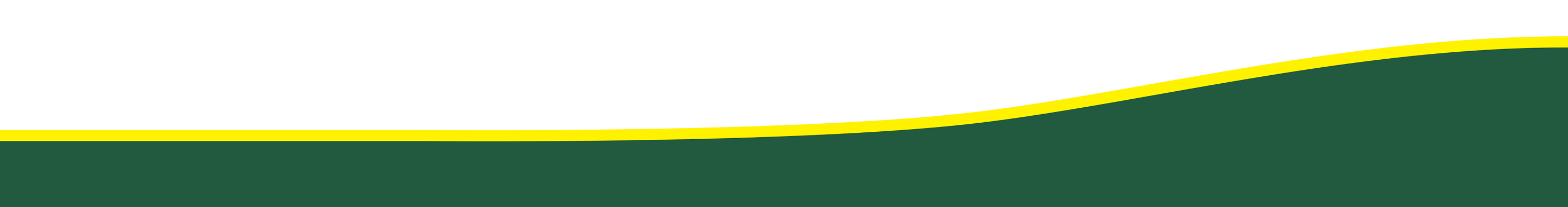 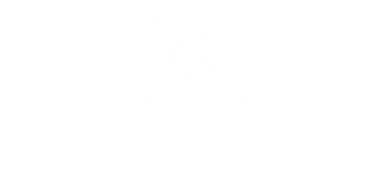 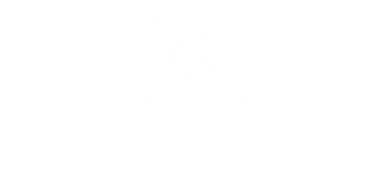 Program Challenges
Many students have multiple day-to-day challenges and have received  
      services themselves. They often need additional support to succeed.

  Classes are taught by 4 adjunct professors.  There is no program 
      coordinator or full-time faculty.

   With the advent of a new administration, the jobs picture for our 
       graduates is unpredictable.

   Declining enrollments in recent academic years.
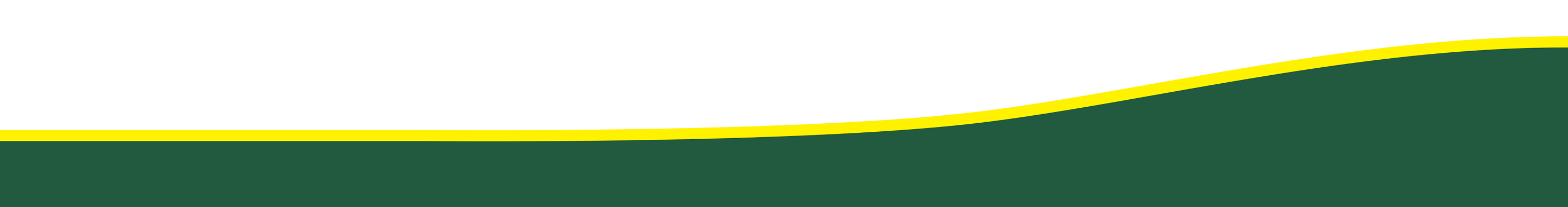 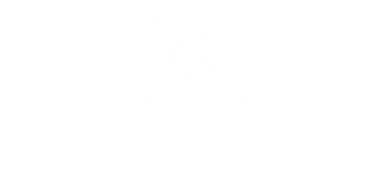 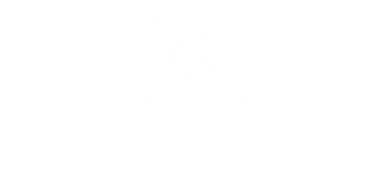 Response to Program Review Feedback
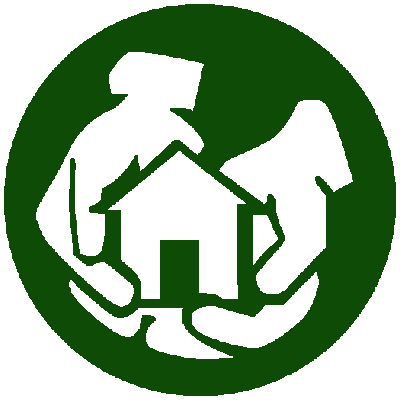 Though it had “great info about program,” make Executive Summary  
     more concise.  I wrote it.  I can tweak it!

  Faculty must meet and dialogue about  implementing new program 
      strategies based on the results of SLO’s, PLO’s.  Very necessary and 
      will be done in August, 2017.
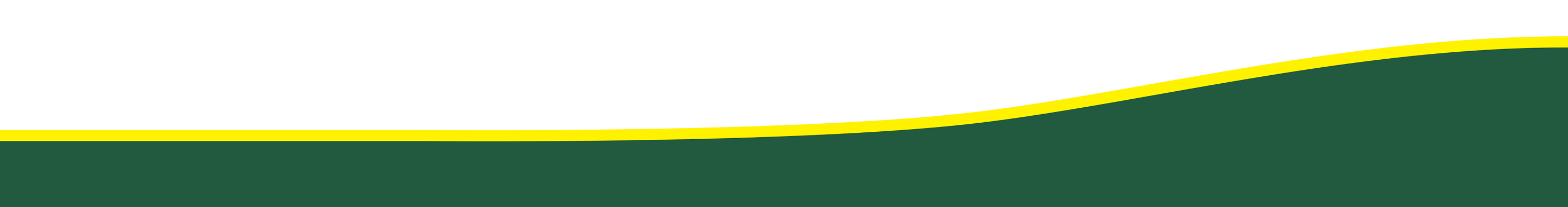 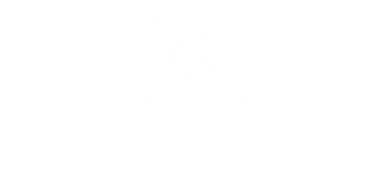 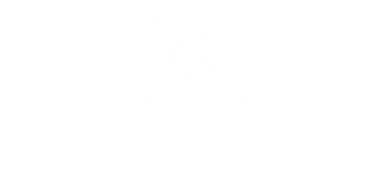 Action Plan for 2017-2018
Decrease student equity gap by recruiting more African American and   Pacific Islander males through marketing, specifically at Menlo Park center.

Expand and enhance Advisory Board to be a better resource and bridge to the community.

Pursue greater partnerships with community to enhance internship opportunities.
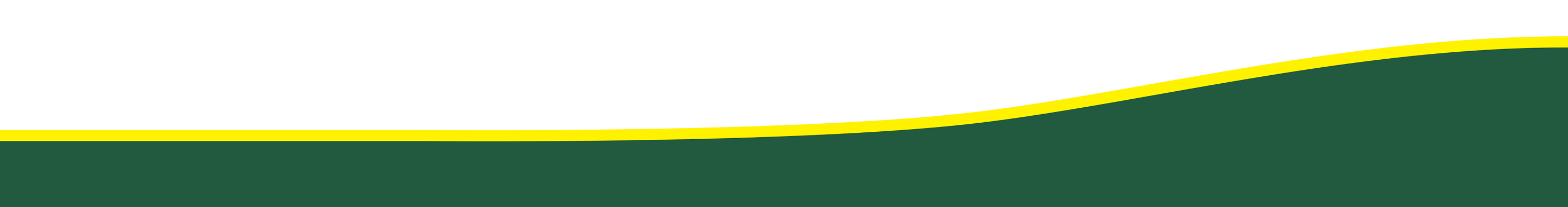 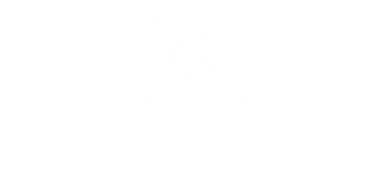 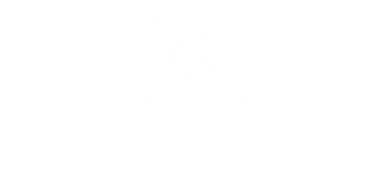 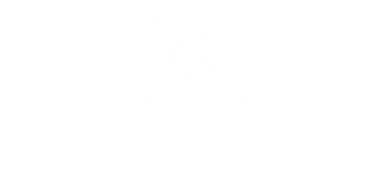 Action Plan Continued…
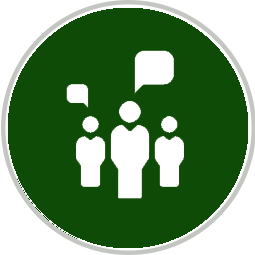 Identify positions and skills in the field where there is increased employment demand, and incorporate these elements into course offerings.

Present Patient Navigator Certificate and expanded Family Development Certificate to Curriculum Committee.

Continue to pursue merger with Early Childhood Education Program.
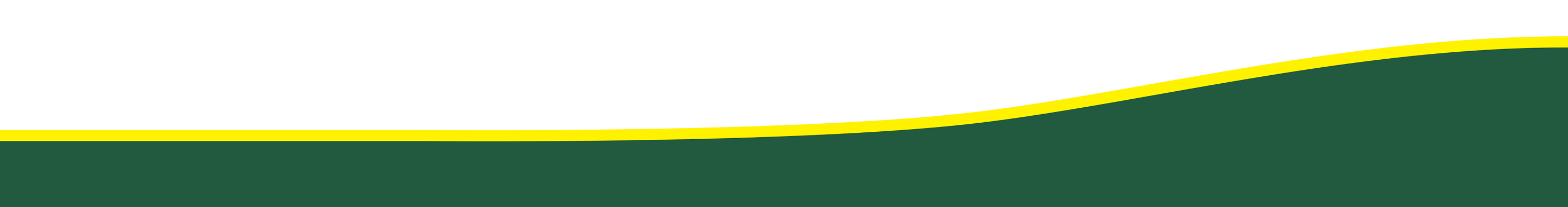 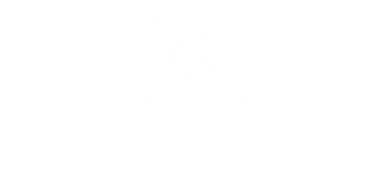 Advisory Board Meeting
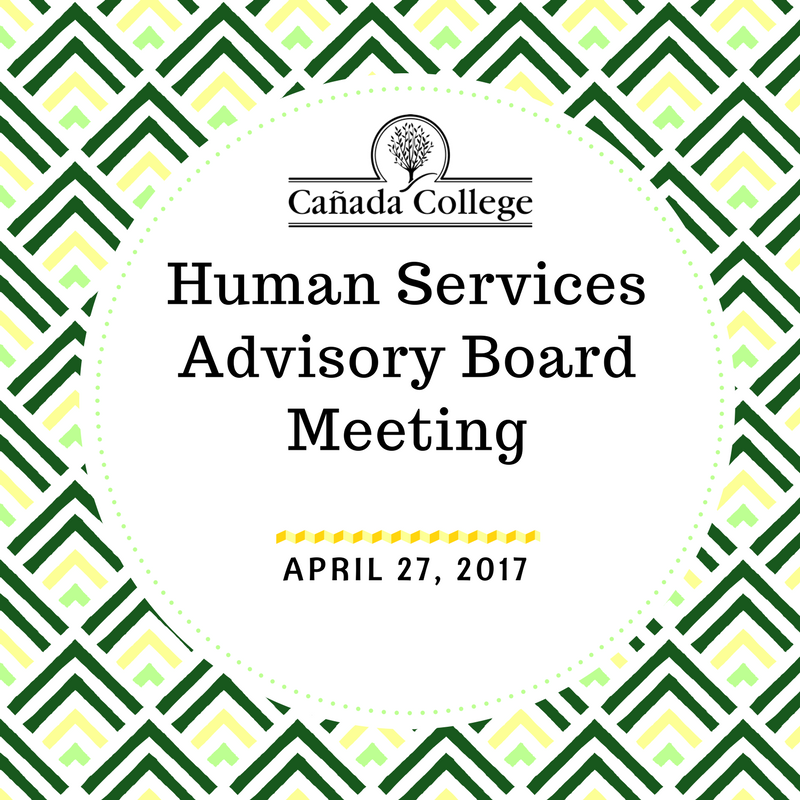 Attended by representatives of: El Concilio, Hip Housing, RSVP
All in agreement to re-build committee membership and community connections
Discussion about low enrollment
Explored local criminal justice opportunities, non-profit consortiums and possible hybrid structure for courses.
Next meeting October, 2017
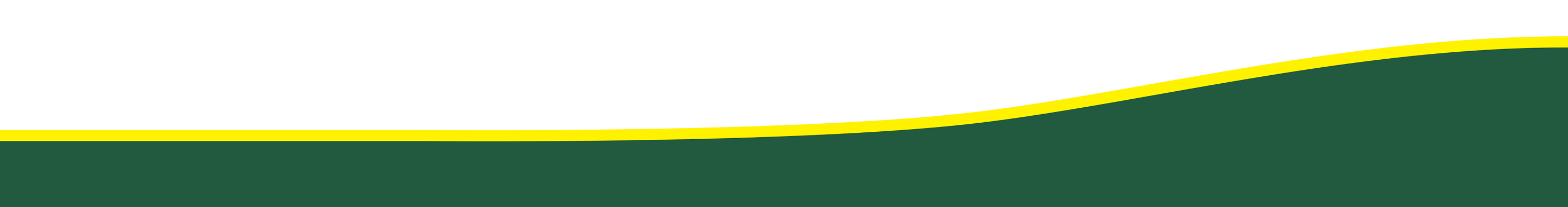 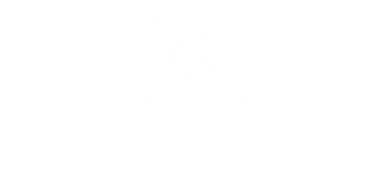 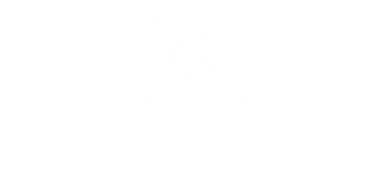 New Marketing Efforts
To increase enrollments and community engagement we’ve been focused on new marketing efforts, most of which are funded by the Strong Workforce Grant.

New support staff for the Business, Design, and Workforce Division on campus and at the satellite campus at Menlo Park’s JobTrain facility (Alex and Jonathan).

New program brochures, postcards, and other marketing collateral.

New logo for Menlo Park made by Cañada’s marketing department.
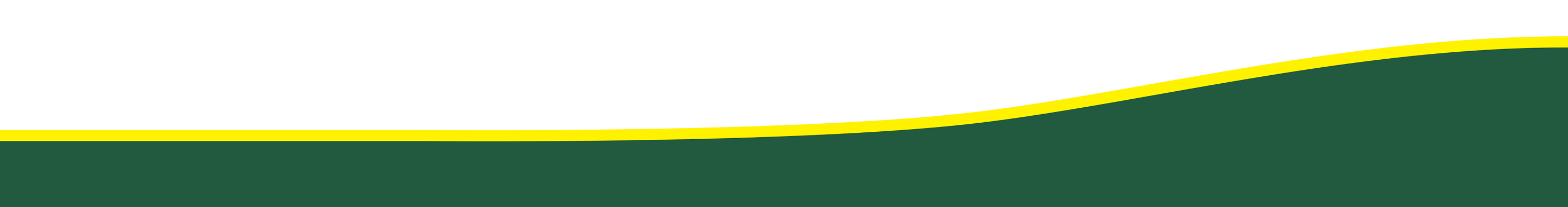 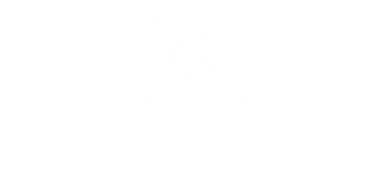 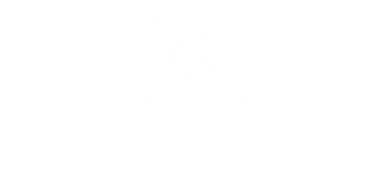 New Program Brochures
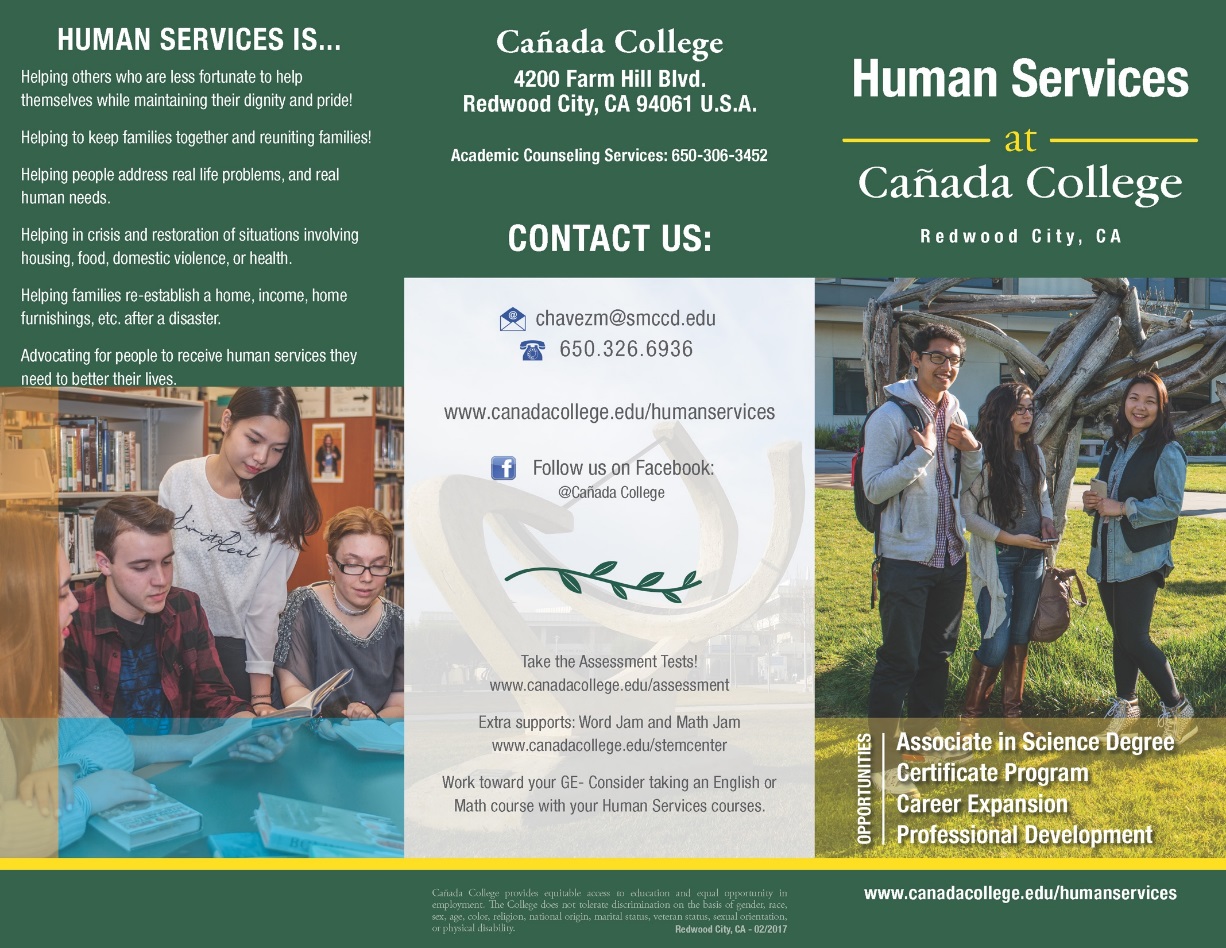 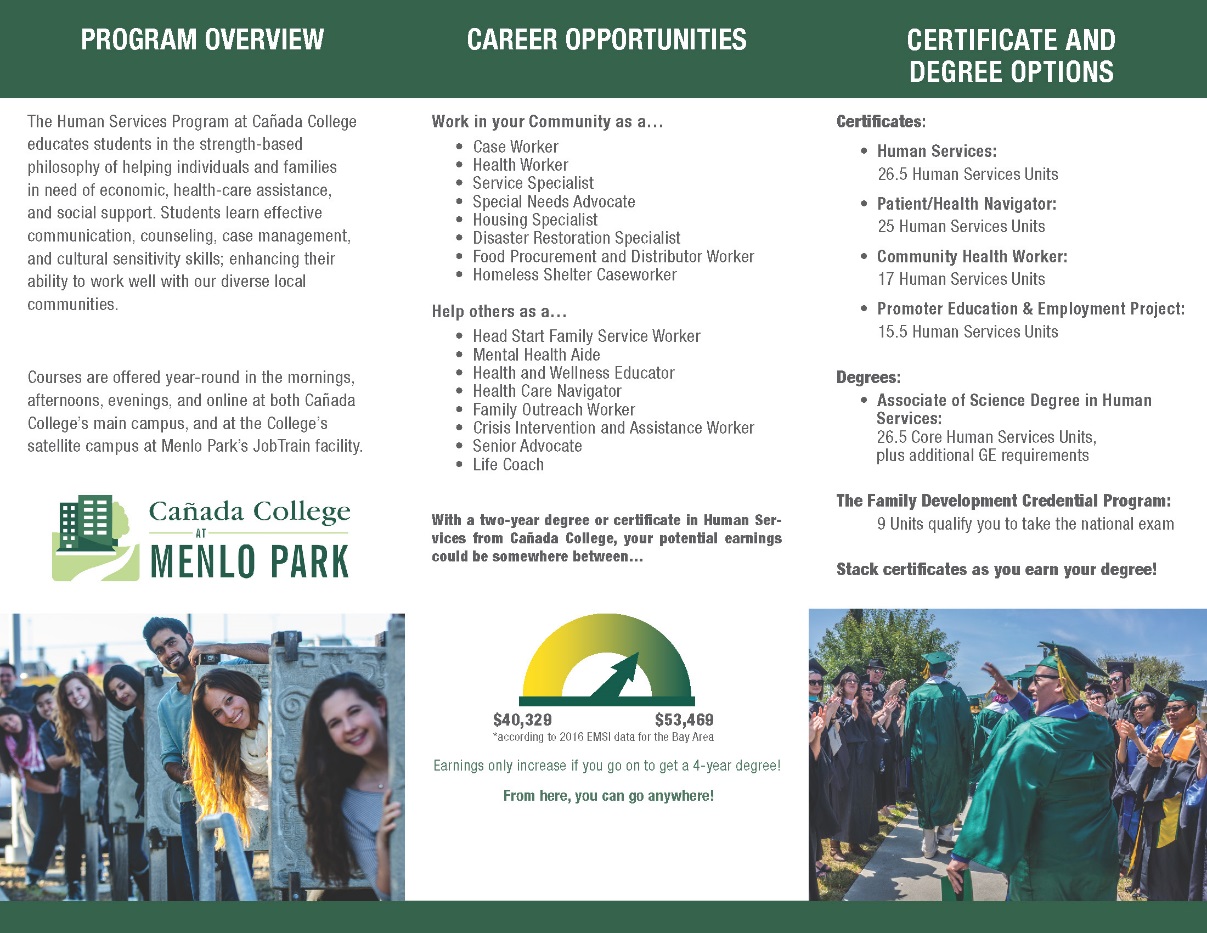 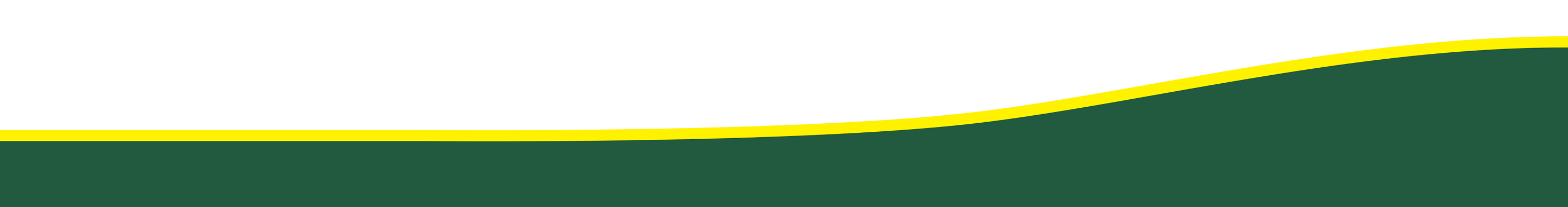 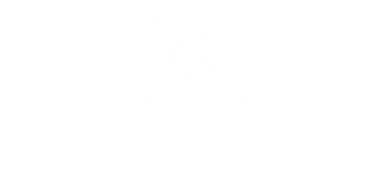 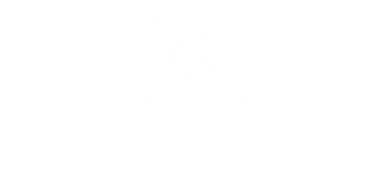 New Menlo Park Logo and Program Advertisements
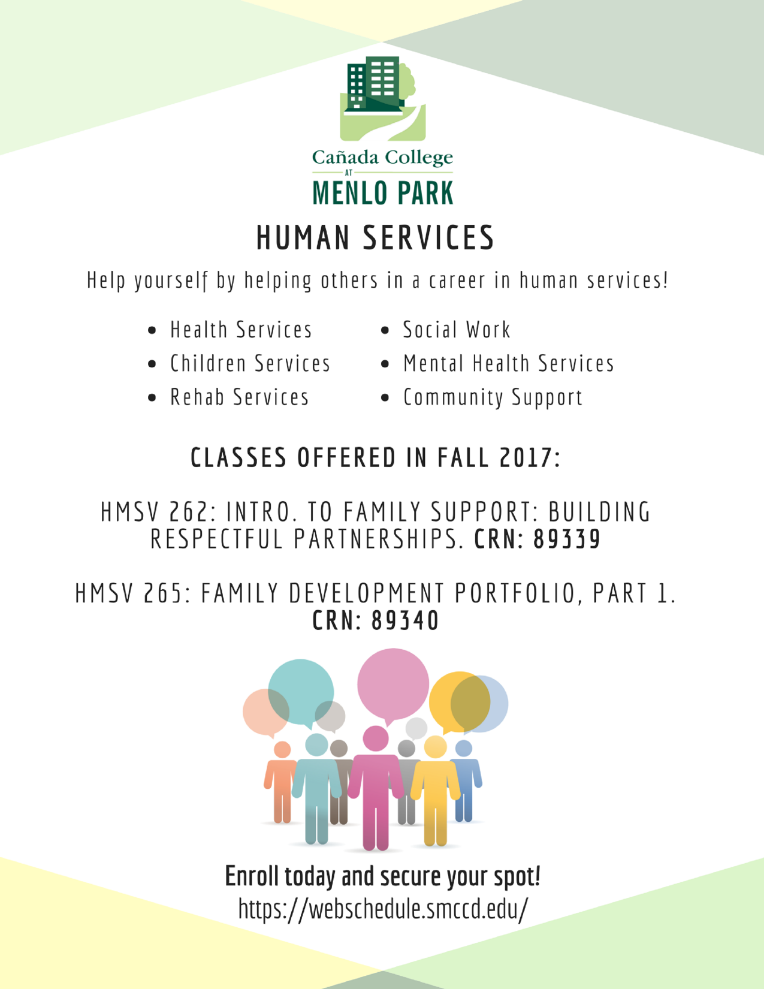 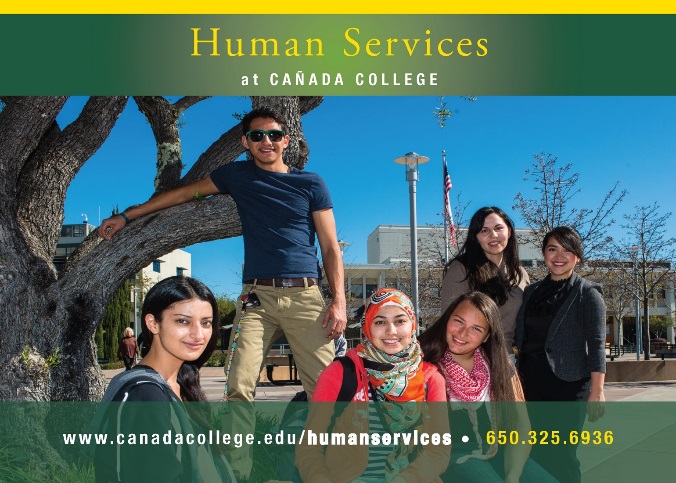 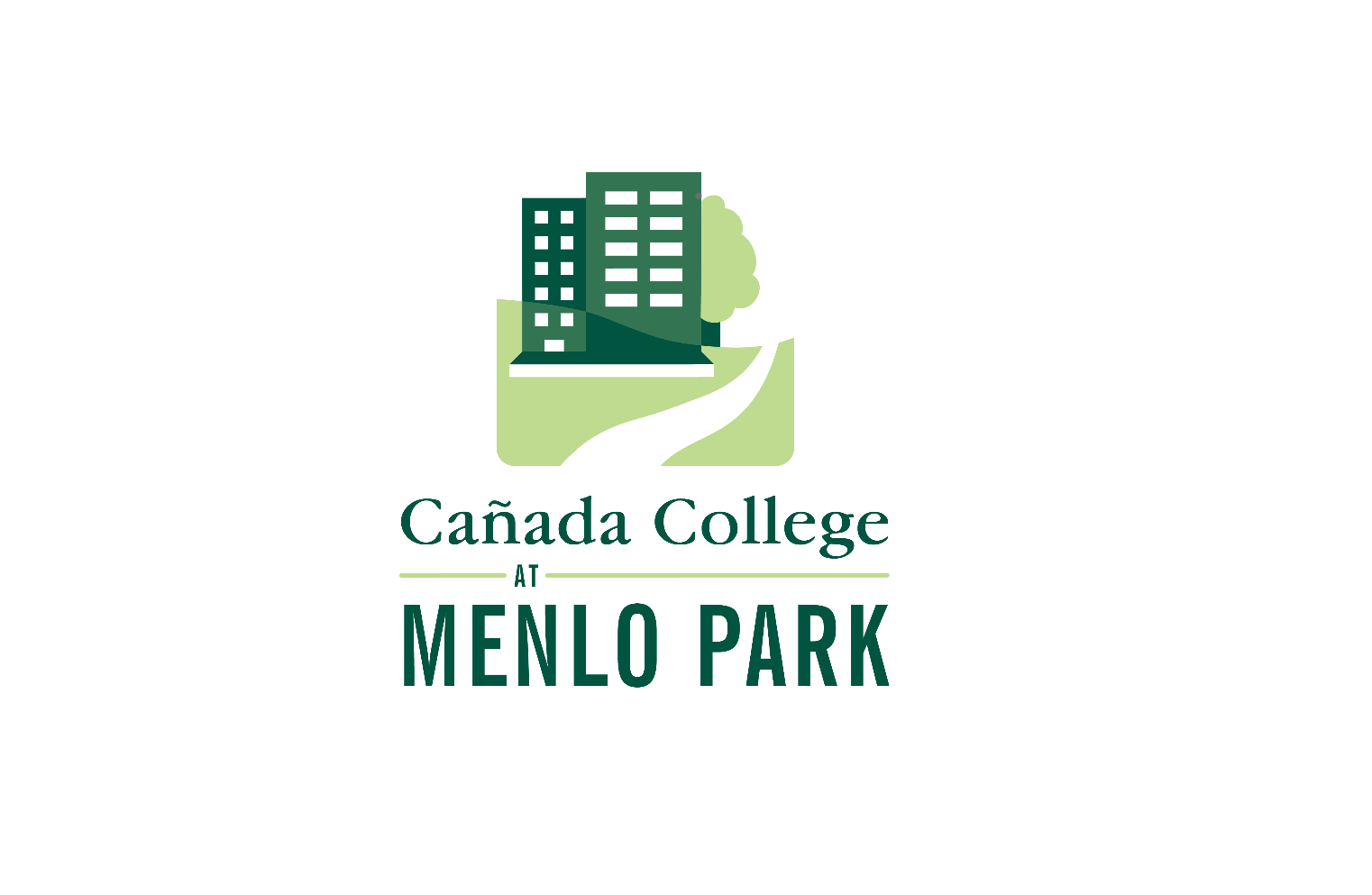 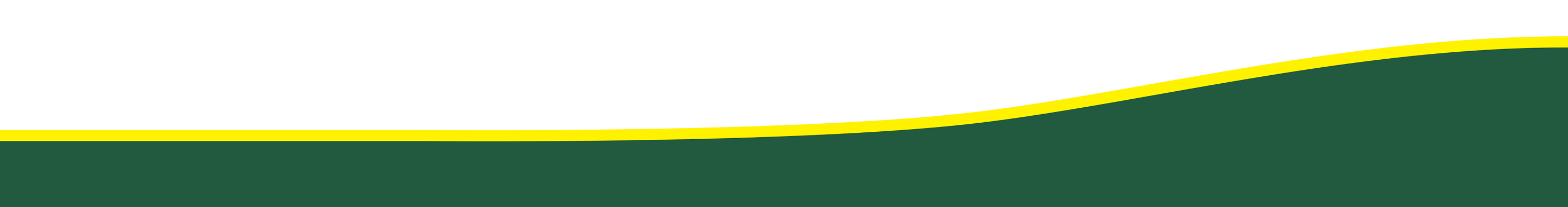 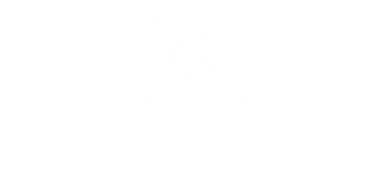 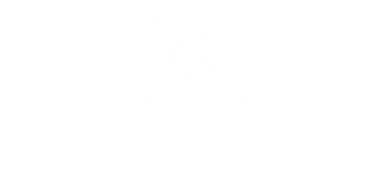 Questions?
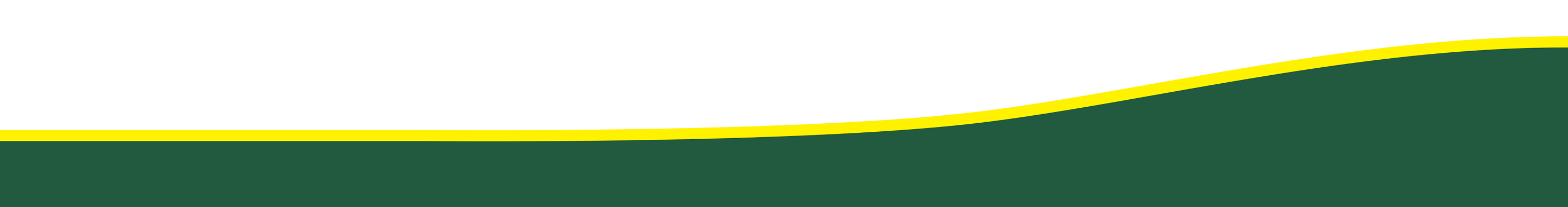 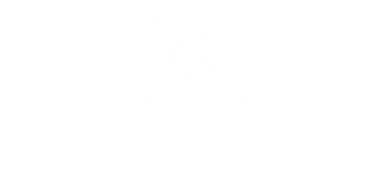 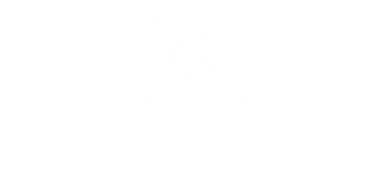